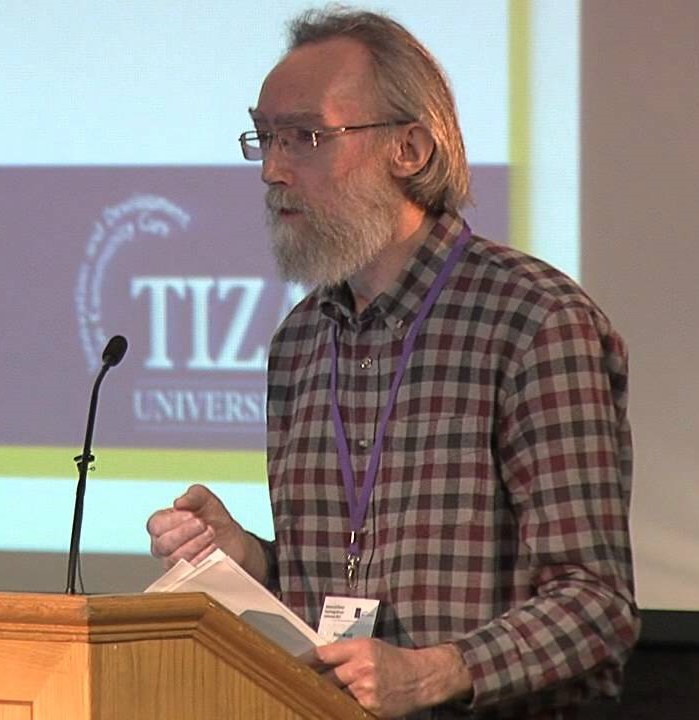 Operaciones Establecedorasimplicaciones para la supervisión, tratamiento y prevención de conductas problema
Opiniones de Peter McGill (1999)
Ps Jaime E Vargas M

A515TE
Smith y Iwata (1997) revisaron el conocimiento existente sobre la influencia de eventos antecedentes en la conducta problema.
	Este documento se enfoca exclusivamente sobre la relevancia de las Operaciones Establecedoras (EOs) para la asesoría y tratamiento de la conducta problema. Enfocarnos con tal precisión permite extender la discusión de Smith y Iwata (1997) de diversas maneras. 
	Primero, se proporciona mayor atención a la elaboración de Michael sobre las operaciones establecedoras condicionadas (CEOs), Segundo, se considera la evidencia para la relevancia de EOs específicas (e.g., privación de atención) para la conducta problema, Tercero, se analizan conceptualmente, desde una perspectiva EO, diversos tratamientos específicos (e.g., extinción). Cuarto, se discuten las implicaciones de una conceptualización EO para el tratamiento y la prevención de la conducta problema, y finalmente, los análisis previos de las EOs se extienden mediante la discusión de EOs asociadas con circunstancias biológicas y la extinción de EOs.
Operaciones Establecedoras
Las variables incorporadas en el concepto de Operaciones Establecedoras (EO) jugó una parte significativa de las primeras elaboraciones del análisis conductual. Skinner (1953) tomó el concepto de drive como punto de inicio para considerar los efectos de la privación y la saciedad en alguna medida. Keller y Schoenfeld (1950) emplearon el término operación establecedora para referirse a “operaciones … de privación … o estimulación” que establecían drives (p.274). Michael ha argumentado que este temprano interés en la motivación declinó hasta el punto en el que fue necesario “reintroducir el concepto de operación establecedora” (Michael, 1993, p. 191).
																			…..
Michael (1993) inicia su elaboración de las EOs notando que, en una comprensión de sentido común, la ocurrencia de una conducta refleja tanto la habilidad (destreza o conocimiento), como y motivación (deseo) de hacerlo. Nota que la motivación recientemente ha sido en buena medida equiparada con el reforzamiento. La motivación (o su ausencia) ha venido a significar la presencia o ausencia) de reforzamiento programado de manera suficiente y apropiada. Sin embargo, la efectividad de tal reforzamiento depende de la cantidad de privación o saciedad (y de otras variables teniendo efectos similares) con respecto al reforzador.
	En el caso del escape de la estimulación aversiva, de manera semejante, depende de la presentación previa de la estimulación aversiva.
																		…..
Michael define una operación establecedora como un evento ambiental, operación o condición de estímulo teniendo dos funciones conjuntas. Primero, altera la eficiencia de otros ciertos eventos como reforzadores o castigos. Segundo, altera la frecuencia de comportamientos asociados con estos eventos reforzantes o castigantes. Luego, para usar el ejemplo de Michael, la privación de alimento es una EO que aumenta el efecto reforzante de la comida y evoca conductas que tengan una historia de conducir a la comida.
	Michael también utiliza el término operación abolidora  (en tiempo pasado) para referirse a aquellas EOs que reducen la efectividad de ciertos otros eventos como reforzadores y reducen la frecuencia de comportamientos asociados con esos eventos reforzantes. Michael identifica la saciedad de alimento como un ejemplo de operación abolidora.
El efecto visible mas inmediato de una EO es la tasa alterada de conductas asociadas con el reforzador relevante. Esto se manifiesta de 3 maneras, como se ilustra por los efectos de la privación de alimento en los siguientes ejemplos. 1) Las respuestas operantes pueden evocarse directamente por las EOs.                     Por ejemplo, la persona privada de alimento es más probable que coma. 2) La estimulación discriminativa (SDs) es más probable que evoque respuestas que hayan resultado en el reforzador relevante en el pasado. Por ejemplo,  la persona es más probable que responda al anuncio de un restaurant entrando en el lugar.     3) Las respuestas mantenidas por reforzadores condicionados relacionados serán más probables.             Por ejemplo, es más probable que la persona empiece a prepararse una comida.
	El efecto evocativo de una EO puede confundirse con el efecto evocativo similar del SD y Michael pone atención cuidadosamente en su diferencia. El SD  evoca conducta como resultado de su historia de correlación con una mayor disponibilidad del reforzador relevante. Si usted tiene hambre, un letrero que diga “Coma aquí” puede evocar conductas como entrar al domicilio y preguntar por algo de comer. Semejante aviso no hace que usted sienta hambre (por cierto).
Operaciones establecedoras Incondicionadas
	Muchas EOs son incondicionadas o no aprendidas, aún cuando las conductas que evocan son generalmente aprendidas. Sin ninguna historia de condicionamiento, la comida reforzará la conducta de un organismo en un estado de privación de alimento aún si las conductas que confiablemente consiguen comida no han sido aún aprendidas. La privación de alimento, agua, actividad, sueño y variables relacionadas con el reforzamiento sexual, es probable que actúen como operaciones establecedoras incondicionadas (UEO).       La saciedad de los mismos eventos es probable que funcionen como una operación abolidora incondicionada.
	Utilizando el ejemplo del dolor que surge de un shock eléctrico, Michael también argumenta que tal estimulación aversiva debe considerarse una UEO y busca distinguir esta interpretación de aquella de estimulación aversiva como SD. El shock eléctrico (y otras fuentes de estimulación aversiva frecuentemente empleadas en la experimentación animal) no es un evento frecuente en los ambientes humanos cotidianos.
																		…..
Entonces, consideremos el ejemplo mas común de estimulación aversiva proveniente de entrar en un lugar frío. En el invierno mi oficina está típicamente helada cuando llego en la mañana. Para que “el frío” sea considerado un SD, sería necesario que el reforzador (reducción del frío o aumento del calor) para respuestas específicas fuera mayormente disponible en la presencia del frío, que en su ausencia.                 No obstante, en ausencia de frío, la reducción del frío no está menos disponible, aunque, por el momento, no es un reforzador. Mi conducta de encender el calentador en mi oficina es evocada, consecuentemente, por la función del frío como una EO. Por supuesto, tales conductas de escape pueden también caer bajo control de  estímulo discriminativo. El calentador de mi oficina tiene un temporalizador y no enciende después de cierta hora de la tarde. Cuando llego a mi oficina tarde en la noche, entonces,  no enciendo el calentador               (la conducta se ha extinguido) pero, en su lugar, me involucro en otras actividades evocadas por la EO aún operativa, para quienes el reforzamiento se mantiene disponible, tales como conservar puesto mi abrigo.
																		…..
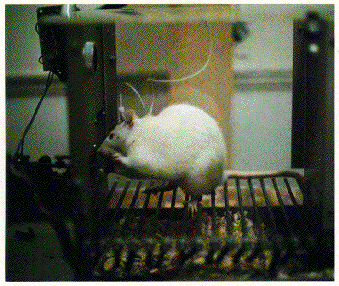 La noción de las UEO está cercanamente relacionada con la noción del reforzamiento incondicionado. La primera representa el evento ambiental u operación que altera la efectividad momentánea del segundo (e.g., la privación de alimento regula la efectividad de la comida como un reforzador). 
	En principio, entonces, debe haber una lista paralela de UEOs y reforzadores incondicionados.
Michael describe 3 tipos de operaciones establecedoras condicionadas (CEOs):
CEOs surrogadas: (así llamadas debido a que actúan de la misma manera que otro evento) son eventos previamente neutrales que, mediante su correlación en el tiempo con una UEO o con una CEO previamente establecida, adquieren efectos motivacionales similares.
CEOs reflexivas: (así llamadas debido a que alteran su propia función) son eventos previamente neutrales cuya terminación viene a ser reforzante (o castigante) mediante preceder sistemáticamente el “empeoramiento” (o “mejoramiento”) cuando no  terminan.
CEOs transitivas: (así llamadas debido a que alteran no su propia función, pero sí la de otro evento) son estímulos previamente neutrales cuya ocurrencia altera la efectividad reforzante (o castigante) de otro evento y evoca respuestas que producen (o suprimen) ese evento.

																Veámoslas con más cuidado >>>
Una CEO surrogada involucra el apareamiento sencillo de un estímulo previamente neutral con una UEO, con la primera desarrollando los efectos motivacionales de la segunda. Por ejemplo, la estimulación correlacionada con una reducción en la temperatura (la UEO), tal como la visión de la nieve fuera de la ventana, que puede evocar conductas asociadas con un incremento en la temperatura, como el ponerse un sweater, independientemente de (o al menos más allá de lo esperado por) la temperatura ambiente actual.
Una CEO reflexiva  es un estímulo que adquiere efecto motivacional mediante su correlación con empeorar (e.g., la presentación de un estímulo aversivo) o mejorar (e.g., la presentación de un estímulo reforzante). El primer tipo se ejemplifica con el estímulo avisor en un procedimiento de evitación del shock. El estímulo avisor establece su terminación como reforzador y evoca conductas previamente asociadas con su terminación. Típicamente, tal CEO es generado por la correlación con una UEO (como la estimulación dolorosa) que puede ser evitada si una respuesta (terminando con el estímulo avisor) se ejecuta luego del encendido del estímulo avisor, pero antes del encendido de la UEO. Aunque frecuentemente se ve como un SD , Michael argumenta que el estímulo avisor es una CEO debido a la falta de correlación entre su ocurrencia o no ocurrencia y la disponibilidad o no disponibilidad del reforzamiento. Michael también se refiere a este tipo de CEO como una CEO “amenaza”. El segundo tipo involucra estímulos cuyo encendido está correlacionado con reforzamiento posterior. Análogamente, tal estímulo establece motivación para prevenir su terminación y suprimir conductas asociadas con su terminación. Michael también se ha referido a esto como una CEO “prometedora”.
																				…..
CEO transitiva son estímulos en cuyo contexto se altera la efectividad reforzante o castigante de reforzadores o castigos condicionados existentes. En el ejemplo de Michael, la visión de un tornillo ranurado evoca que el trabajador solicite a su asistente el desarmador apropiado. El desarmador está justamente disponible con o sin la presencia del tornillo ranurado ( por lo que la relación no es discriminativa) pero es más reforzante en la presencia del desarmador (por lo que la relación es motivacional). En la situación análoga de castigo condicionado, el efecto de la CEO sería el aumentar la efectividad del castigo y suprimir (en lugar de evocar) conductas asociadas con su ocurrencia. Si, en el momento de decirle a mi hija que no corra por ahí sin sus zapatos, me doy cuenta de que se ha cortado su pie, mi conducta de advertencia es probable que se suprima. La consecuencia inmediata de reprimirla (quizá su aparente sorpresa) esta justamente tan disponible con o sin la presencia de la herida (por lo que la relación no es discriminativa) pero es mas castigante para mí en la presencia de la herida (por lo que la relación es motivacional).
Operaciones establecedoras y análisis funcional
El análisis del comportamiento problemático ha identificado un rango de reforzadores que han sido comúnmente agrupados en 3 categorías: reforzamiento social positivo, reforzamiento social negativo y reforzamiento automático. Los eventos que pudieran establecer la motivación para estas categorías de reforzamiento será lo que consideraremos ahora.

Reforzamiento Social Positivo

	Existe considerable evidencia de que diferentes topografías de conductas problema son mantenidas por la atención (lesiones auto inducidas: e.g., Iwata, Dorsey, Slifer, Bauman, & Richman, 198271994; agresión: e.g., Mace, Page, Ivancic & O’Brien, 1986).
																		…..
Iwata, Pace, Dorsey, et al. (1994) encontraron que 23% de una serie de 152 casos de lesiones auto inducidas eran mantenidas por la atención. Similarmente, en una serie de 79 casos de conducta agresiva o lesiones auto inducidas, la atención fue hipotetizada como la condición de mantenimiento en un 24% (Derby et al, 1992). Se ha sugerido (e.g., Durand & Crimmins, 1988b; McGill, 1993) que la conducta problema mantenida por la atención es más probable de ocurrir en ambientes caracterizados por bajos niveles de contacto social. Dada la aportación de Michael, la privación de atención es reconocible como una EO que tanto aumenta el valor reforzante de la atención, como evoca conductas previamente asociadas con la atención. Podemos concluir que la privación de la atención establece motivación para algunas conductas problema mantenidas por esta. Sin embargo, la motivación por la atención puede establecerse o abolirse por EOs diferentes a la privación o saciedad de la atención (Fisher, Iwata & Mazaleski, 1997; Hanley, Piazza & Fisher, 1997), y la privación de atención puede, quizá, establecer motivación para otros reforzadores “sustituibles” (Iwata & Michael, 1994) (e.g., los niños pueden con mayor probabilidad buscar juguetes usados en juego independiente  cuando estén privados de atención y las respuestas en su búsqueda no producirán efecto). Entonces, no podemos concluir que la privación de la atención sea una EO específica o universal para la conducta problema mantenida por atención.
Reforzamiento Social Negativo

	También existe considerable evidencia de que muchas topografías diferentes de conducta problema son mantenidas por escape de demandas de trabajo (o de tareas) (conducta disruptiva: e.g., Carr & Durand, 1985a; conducta estereotipada: e.g., Durand & Carr, 1987; lesiones auto infligidas: e.g., Iwata et al, 1982/1994). Los estudios epidemiológicos sugieren  ser el escape el reforzador más común de la conducta problema, representando un 35% de casos de lesiones auto infligidas (Iwata, Pace, Dorsey, et al, 1994) y 48% de casos de agresión a otros o a uno mismo (Derby et al, 1992). Muchos autores (e.g., Smith & Iwata, 1997) ahora han señalado que la demanda de trabajo o tareas probablemente funciona como EO (y no como SD) evocando conducta problema mantenida por escape. Consistente con este enfoque, la conducta problema es más probable de ocurrir después de recibir demandas de trabajo o para ejecutar tareas (Edelson, Taubman & Lovaas, 1983; Weeks & Gaylord-Ross, 1981) y es eliminada o reducida sustancialmente por el retiro de las demandas (Pace, Iwata, Edwards & McCosh, 1986) o el proporcionar acceso no contingente al escape (Vollmer, marcus & Ringdahl, 1995).
Reforzamiento Automático

	Los estudios epidemiológicos han encontrado reforzamiento automático en 26% de casos de lesiones auto infligidas (Iwata, Pace, Dorsey, et al, 1994) y 34% de casos de agresión dirigida a otros o a uno mismo (Derby et al, 1992). Aunque frecuentemente es difícil identificar los reforzadores específicos involucrados, la estimulación sensorial (específica o general) es la que se ha reportado. La ausencia o privación de tal estimulación ha sido inferida como una EO relevante. La evidencia consistente con esta visión proviene de estudios reportando mayor conducta problema en algunos individuos dentro de ambientes privados de estimulación (e.g., Berkson & Mason, 1964), la remoción o reducción sustancial de la conducta problema mediante la provisión de estimulación no contingente (e.g., Berkson & Mason, 1964; Iwata, Pace, Dorsey, et al, 1994; Kennedy & Souza, 1995; Wells & Smith, 1983).
Aspectos Conceptuales

	Un resumen de los eventos conocidos que establecen motivación para conductas problema se muestra en la Tabla 1 e ilustra la sugestión de Michael sobre una lista paralela de reforzadores y operaciones establecedoras. Aunque en paralelo, debe notarse que las dos listas abarcan diferentes interrogantes.          La identificación de las consecuencias de la conducta problema responde la interrogante típicamente formulada por el análisis funcional: ¿Qué mantiene la conducta? La identificación de las EOs responde una interrogante diferente: ¿Por qué existe motivación para esta consecuencia? o ¿Cómo es que la persona “desea” o “quiere” esta consecuencia?
Tabla 1

Reforzadores y Operaciones Establecedoras para Conductas Problema
Se ha argumentado (e.g., Neef & Iwata, 1994) que la primera de estas cuestiones debería responderse o al menos considerarse antes de una intervención. Así, la intervención debería dirigirse por los resultados de un análisis funcional previo, que, ya sea, establezca claramente el reforzador que mantiene la conducta (Iwata, Pace, Dorsey, et al, 1994) o posibilite el desarrollo de una hipótesis educada y verificable sobre el reforzamiento (Carr & Carlson, 1993). Aunque el conocimiento de la EO relevante pueda acumularse durante el análisis pre tratamiento, esto no se ha visto generalmente como un requisito. No obstante, hay buenas razones para conocer acerca de tales EOs.
Referencia

Peter McGill
Establishing Operations: Implications for the assessment,
treatment, and prevention of problema behavior
Journal of Applied Behavior Analysis 1999, 32, 393-418